LA CITTADINANZA EUROPEA
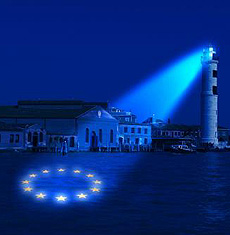 UNA SOTTILE DIFFERENZA…
L’evoluzione del concetto di cittadinanza
Cittadini europei?
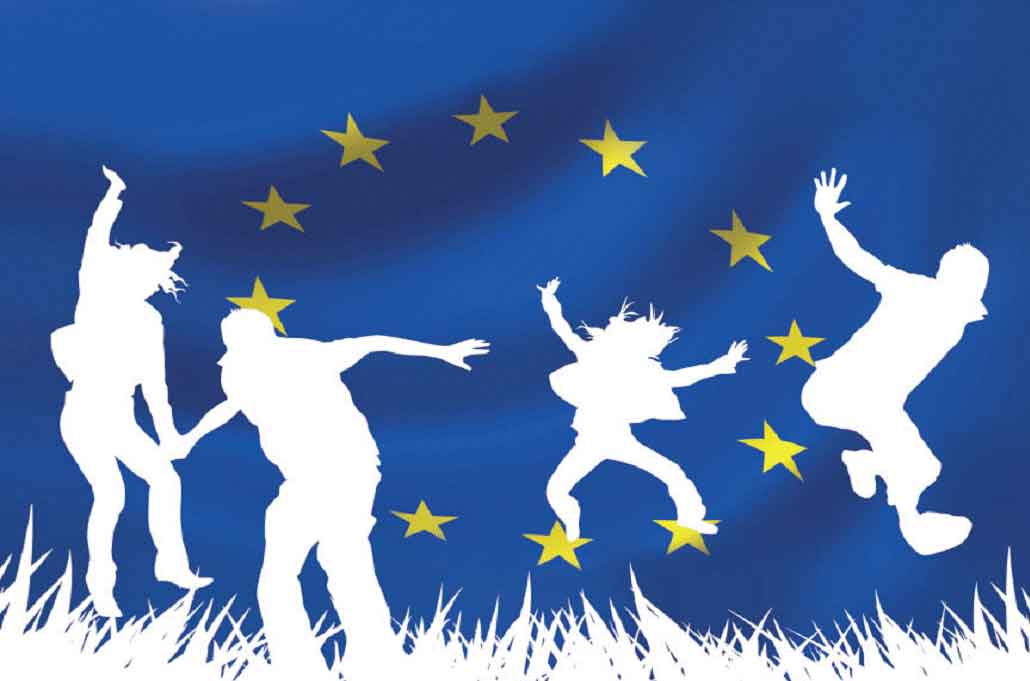 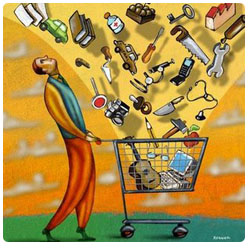 ORIGINI - 1
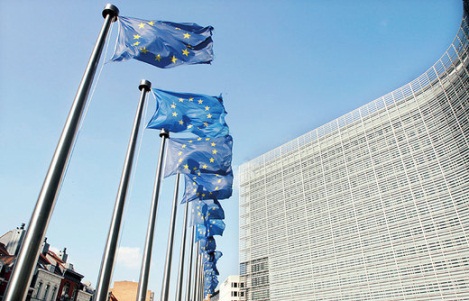 ORIGINI - 2
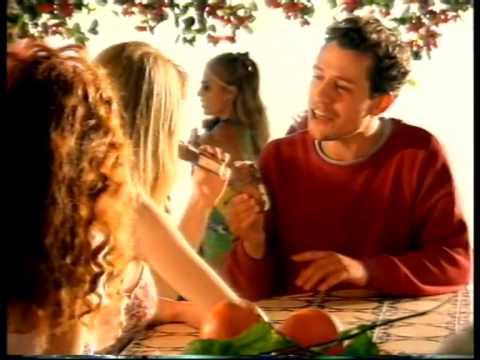 CITTADINANZE!
DIRITTI E… DOVERI?
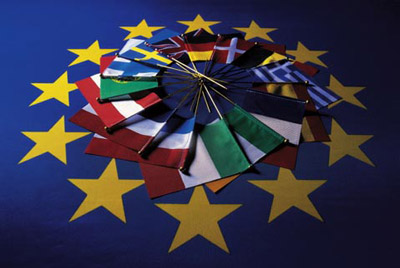 I CITTADINI E LE ISTITUZIONI UE
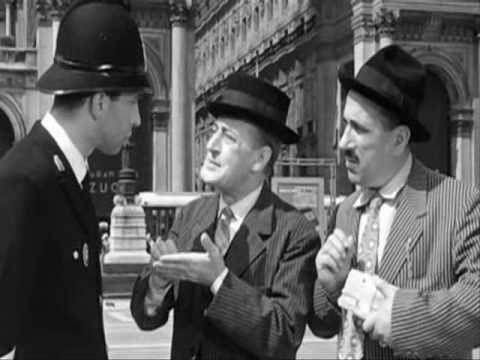 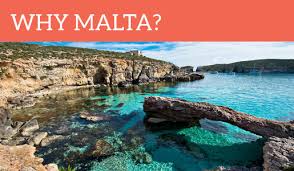 DIRITTI E LIBERTA’
DIRITTI E LIBERTA’
L’INIZIATIVA DEI CITTADINI UE
LA CITTADINANZA UE OGGI
CASISTICA QUOTIDIANA…
Sayn Wittgenstein
CITTADINANZA IN ITALIA
PROSPETTIVE DI RIFORMA
Solo per i cittadini di Stati terzi!
UNA QUASI-CITTADINANZA?
Caso Kamberaj
Grazie per l’attenzione
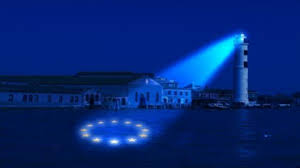 stefano.montaldo@unito.it